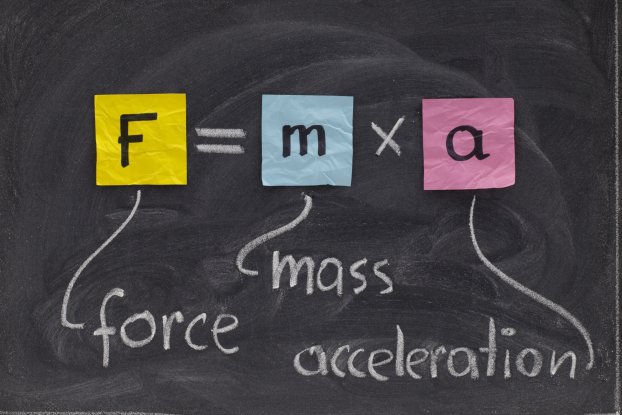 Law
A scientific law is a statement based on repeated experimental observations that describes some aspects of the universe.
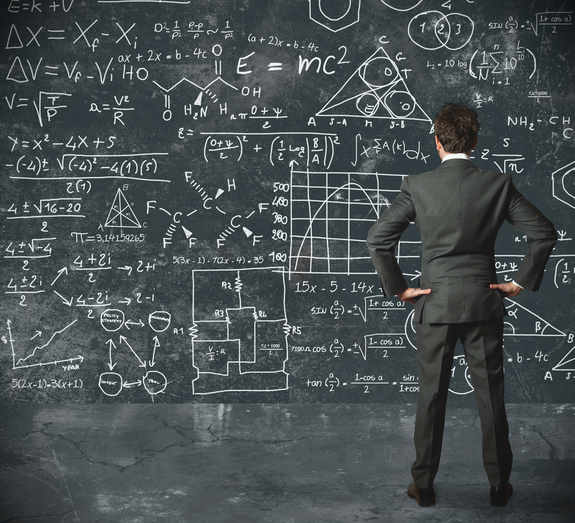 A well tested explanation for a wide range of observations or experimental results.
Scientific Theory
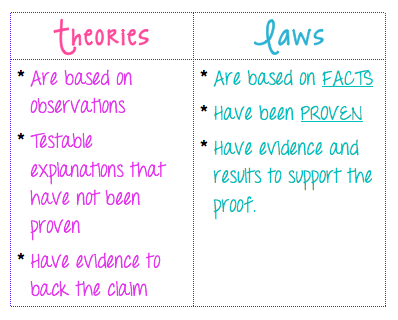 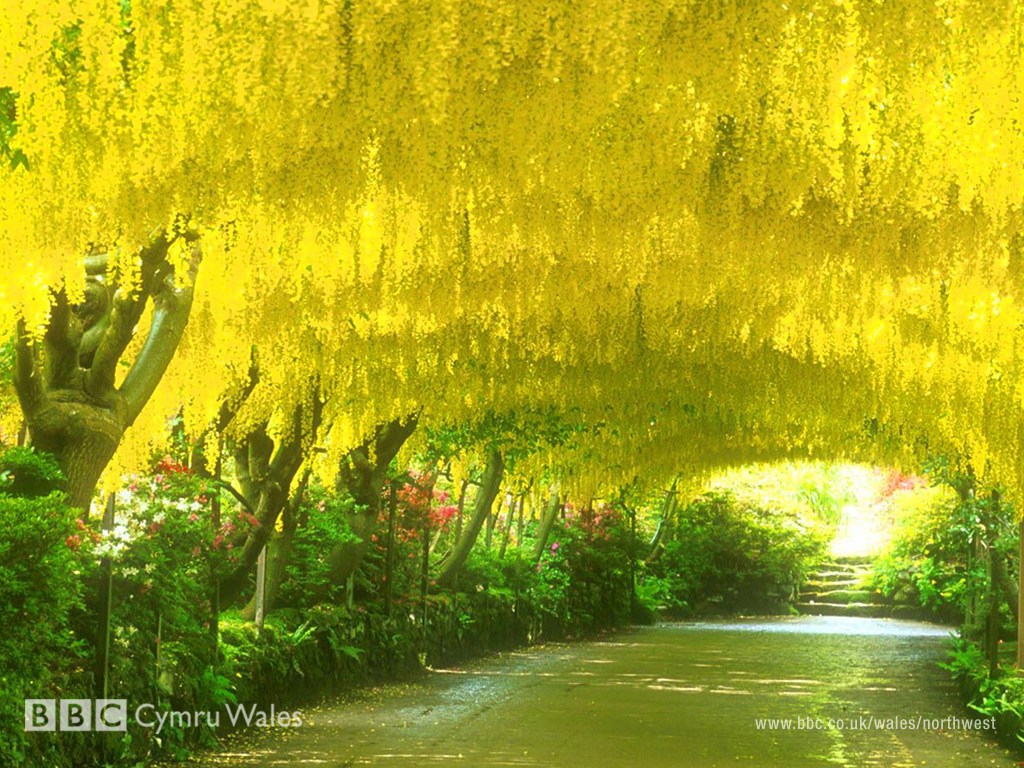 Meiosis
The process that occurs in the formation of sex cells by which the number of chromosomes is reduced.
Mitosis
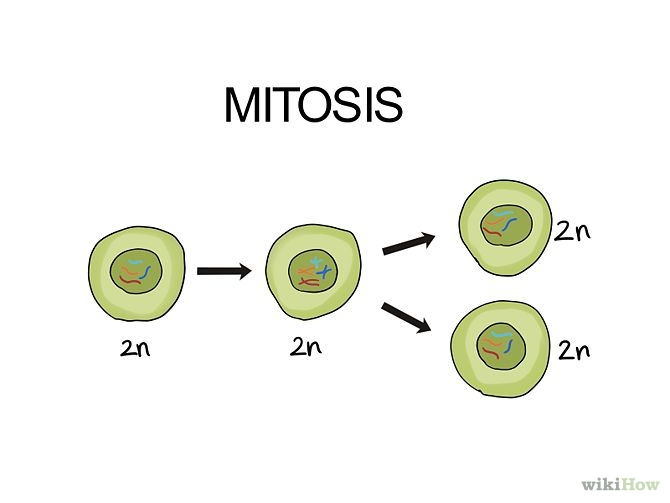 A type of cell division that results in two daughter cells each having the same number and kind of chromosomes as the parent nucleus, typical of ordinary tissue growth.
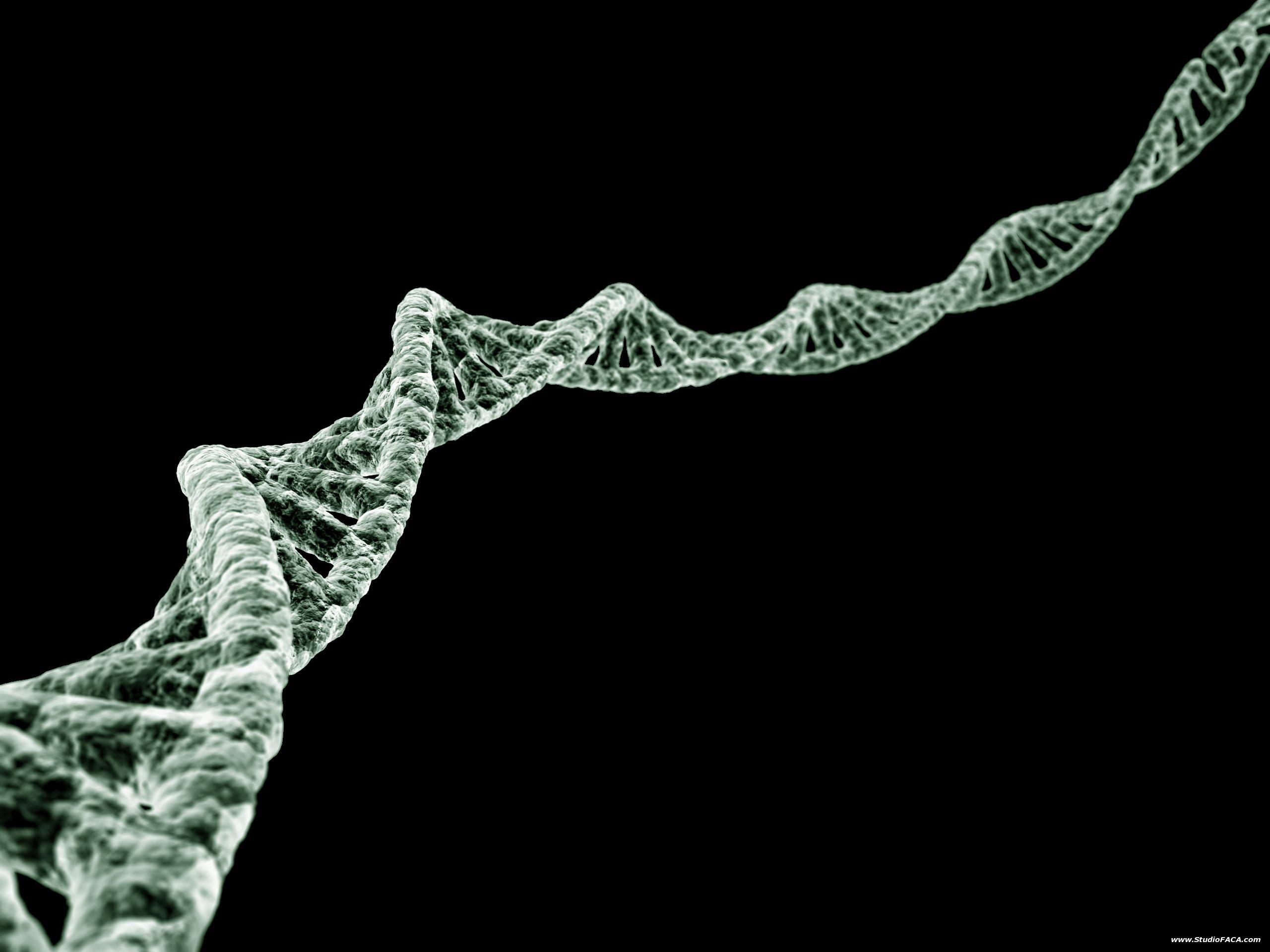 The different forms of a gene.
Allele
The different forms of a gene.
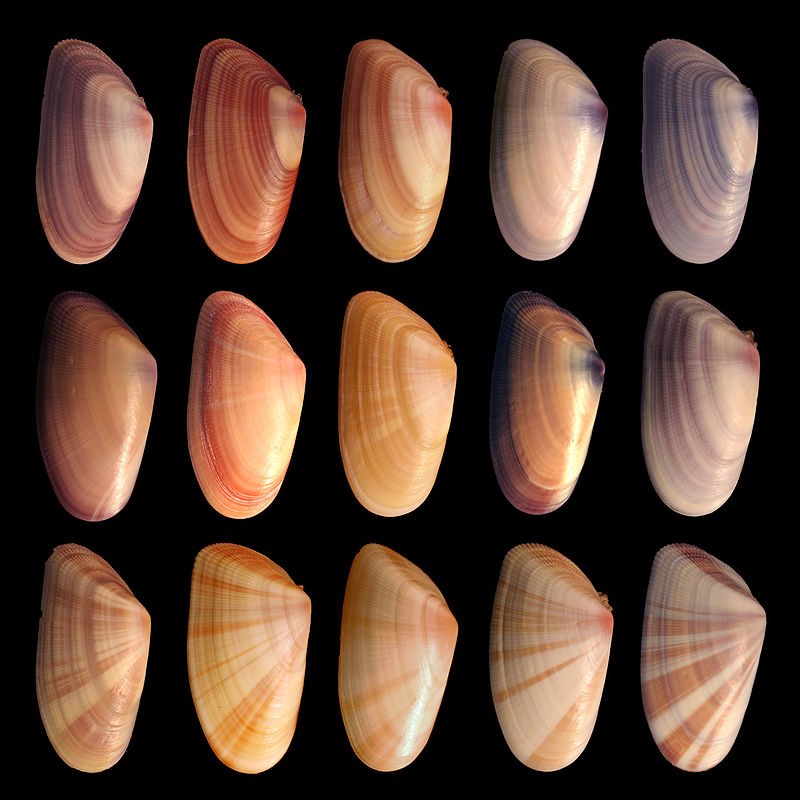 Phenotype
An organism’s physical appearance or visible traits.
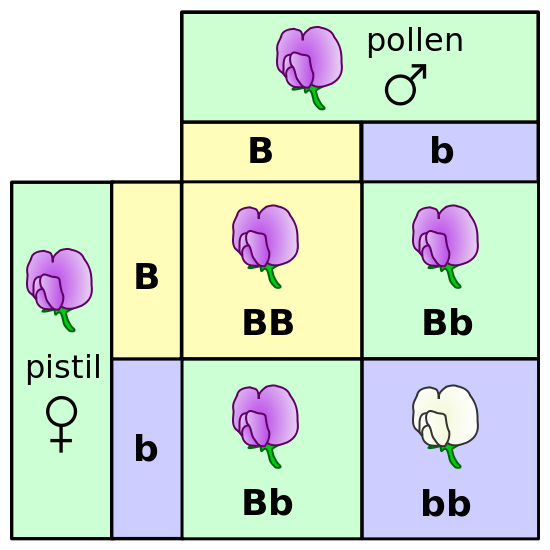 Genotype
An organism’s genetic makeup or allele combinations.
Evolution
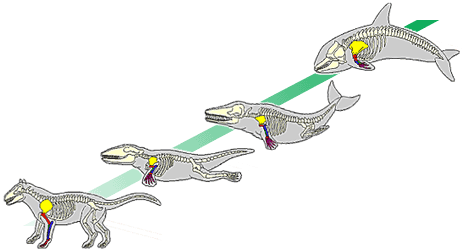 Change over time.
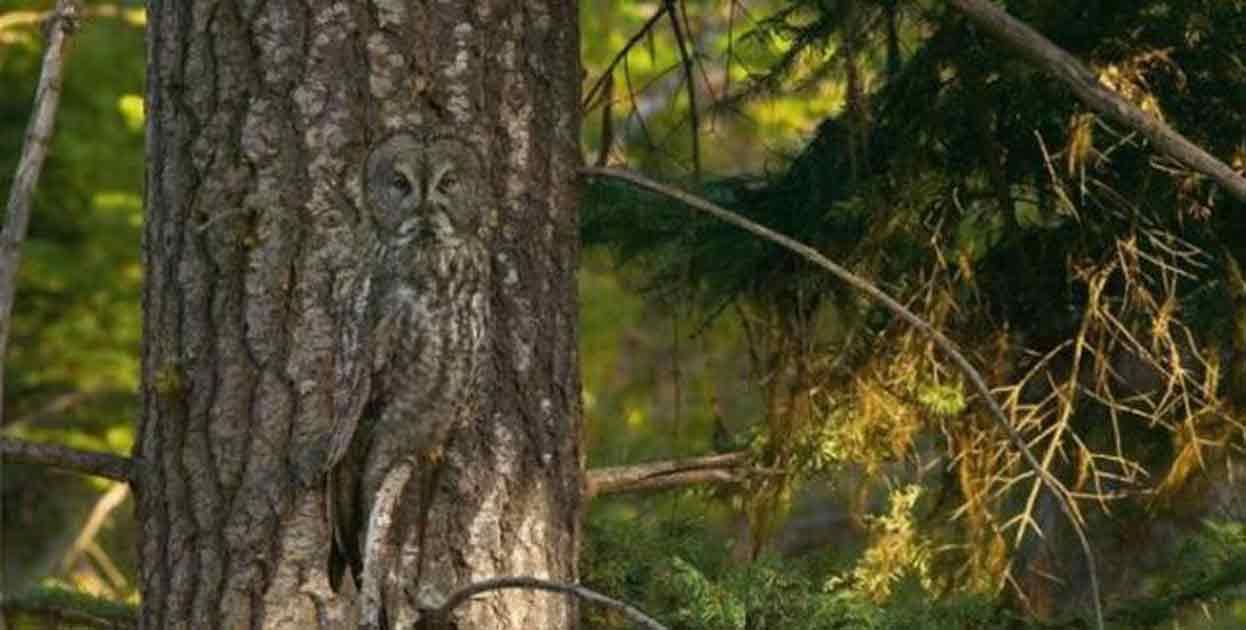 Adaptation
An inherited behavior or physical characteristic that helps an organism survive and reproduce in its environment.
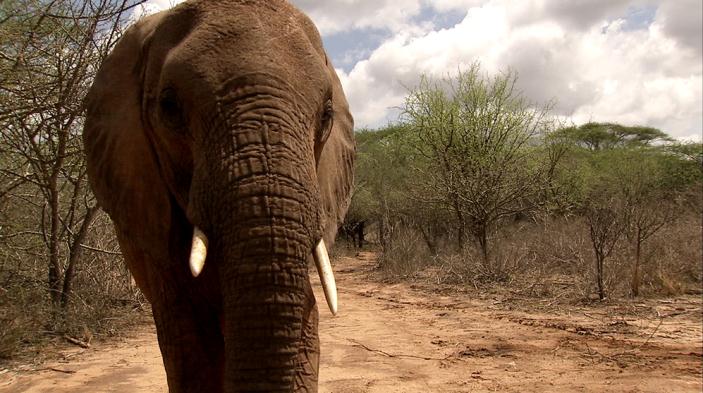 Threatened Species
A species that could become endangered in the near future.
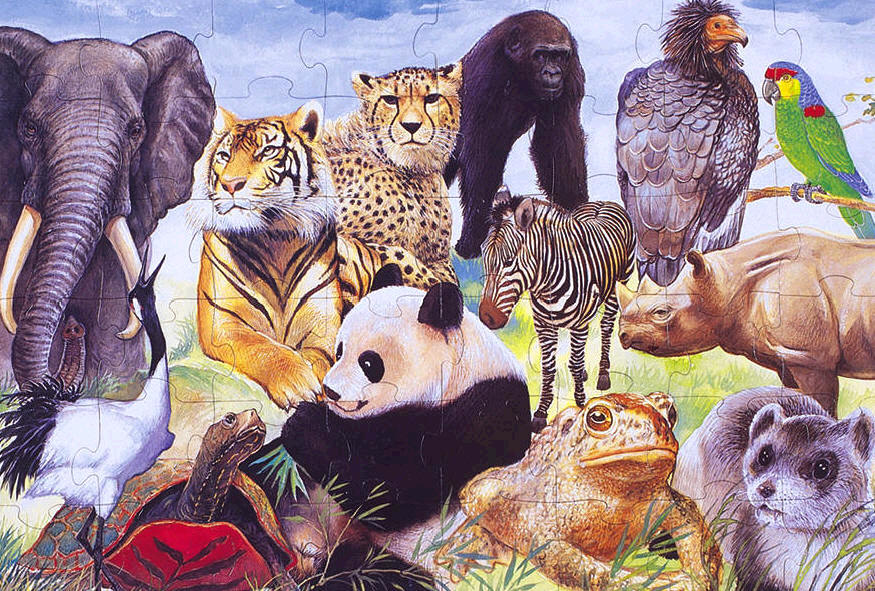 Endangered Species
A species in danger of becoming extinct in the near future.
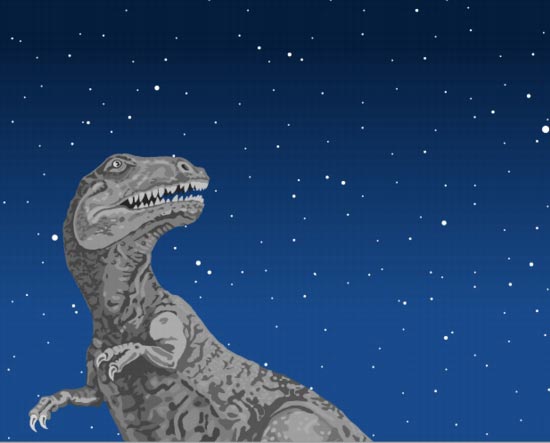 Extinct
Refers to a group of related organisms that has died out and has no living members.
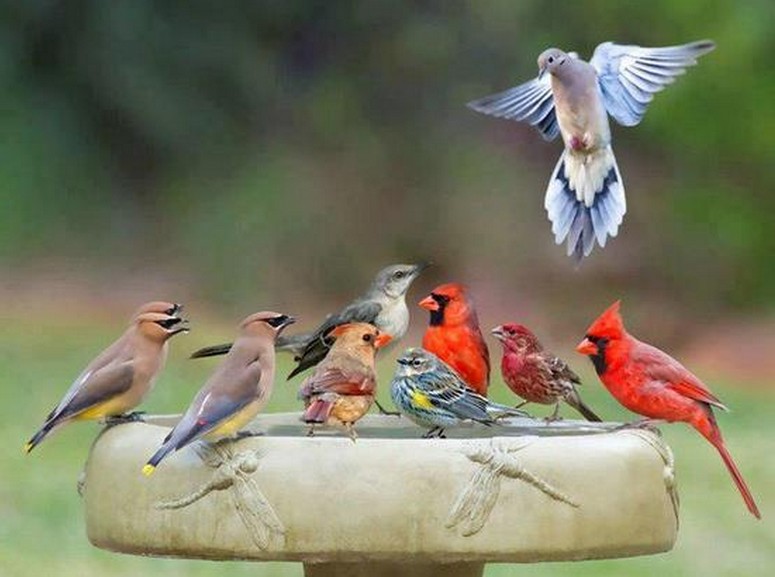 Community
All the different populations that live together in a particular area.
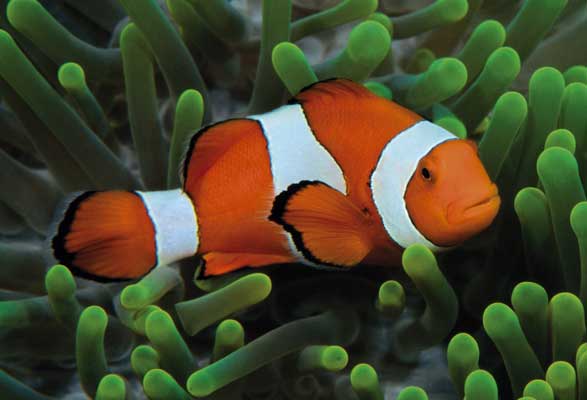 Niche
How an organism makes its living and interacts with the biotic and abiotic factors in its habitat.
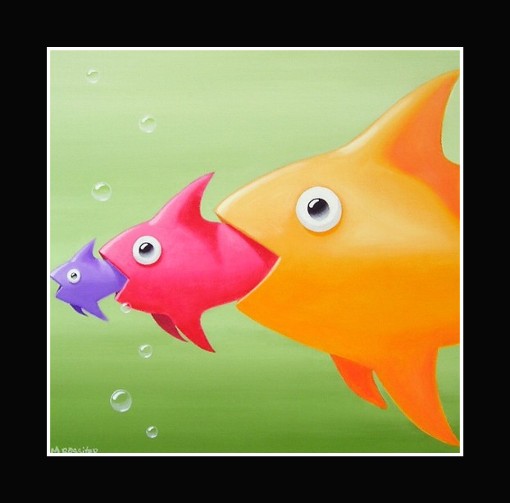 Food Chain
A series of events in an ecosystem in which organisms transfer energy by eating and by being eaten.
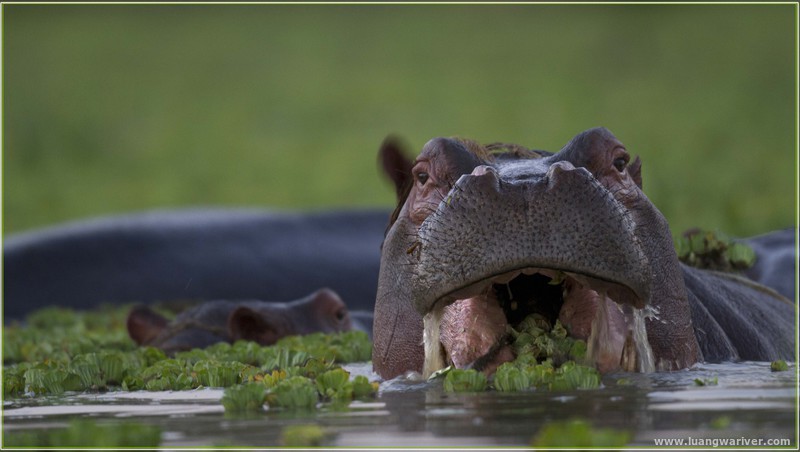 Herbivore
A consumer that obtains energy by eating only plants.
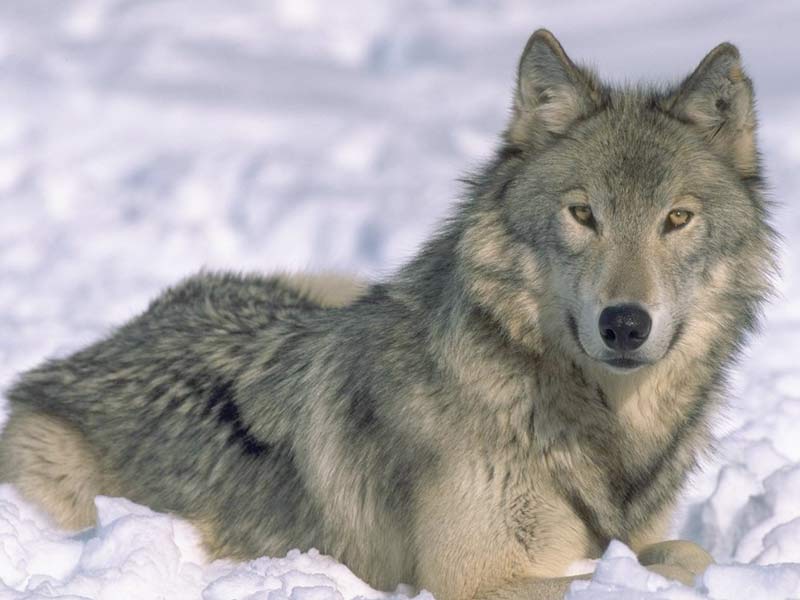 Carnivore
A consumer that obtains energy by eating only animals.
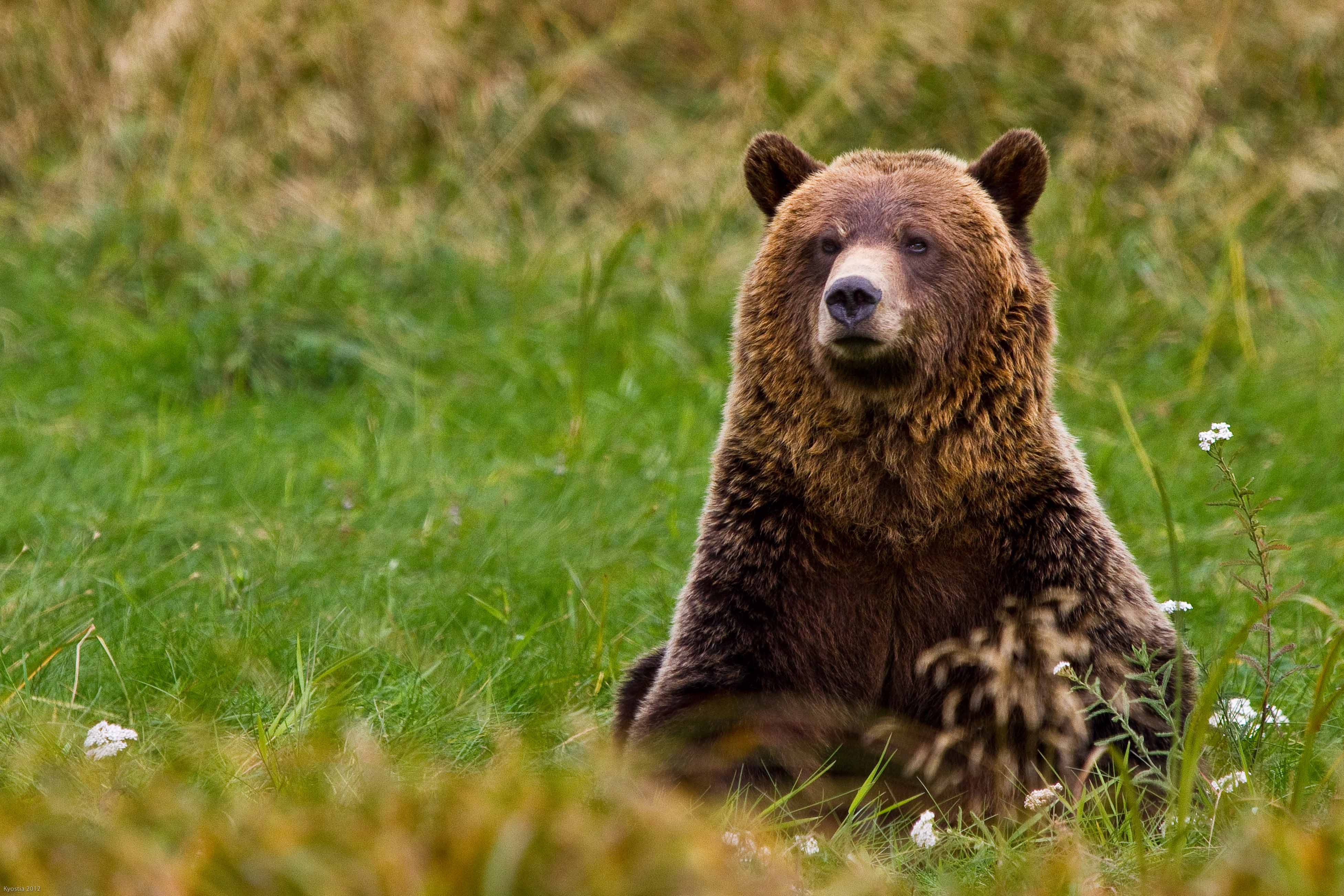 Omnivore
A consumer that obtains energy by eating both plants and animals.
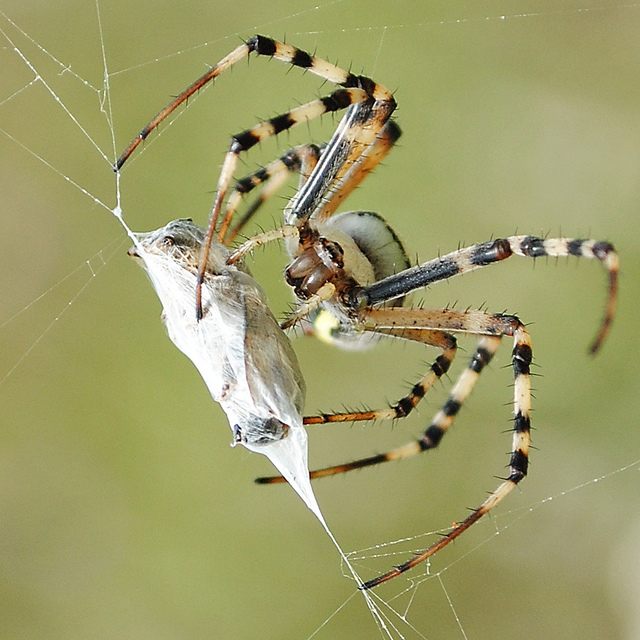 Predator
The organism that does the killing in a predation interaction.
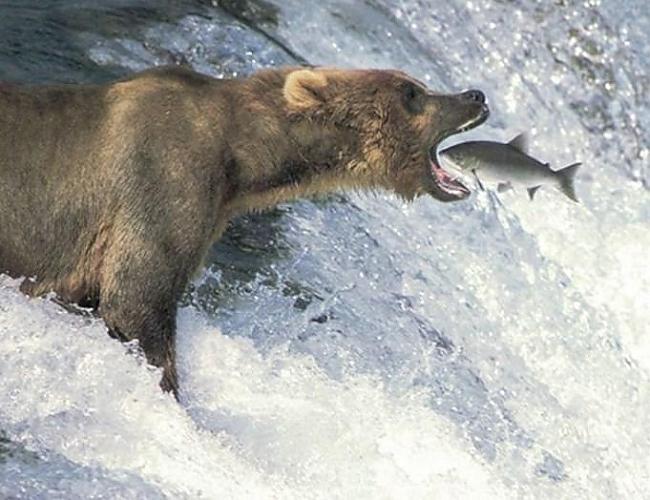 Prey
An organism that is killed and eaten by another organism in a predation interaction.